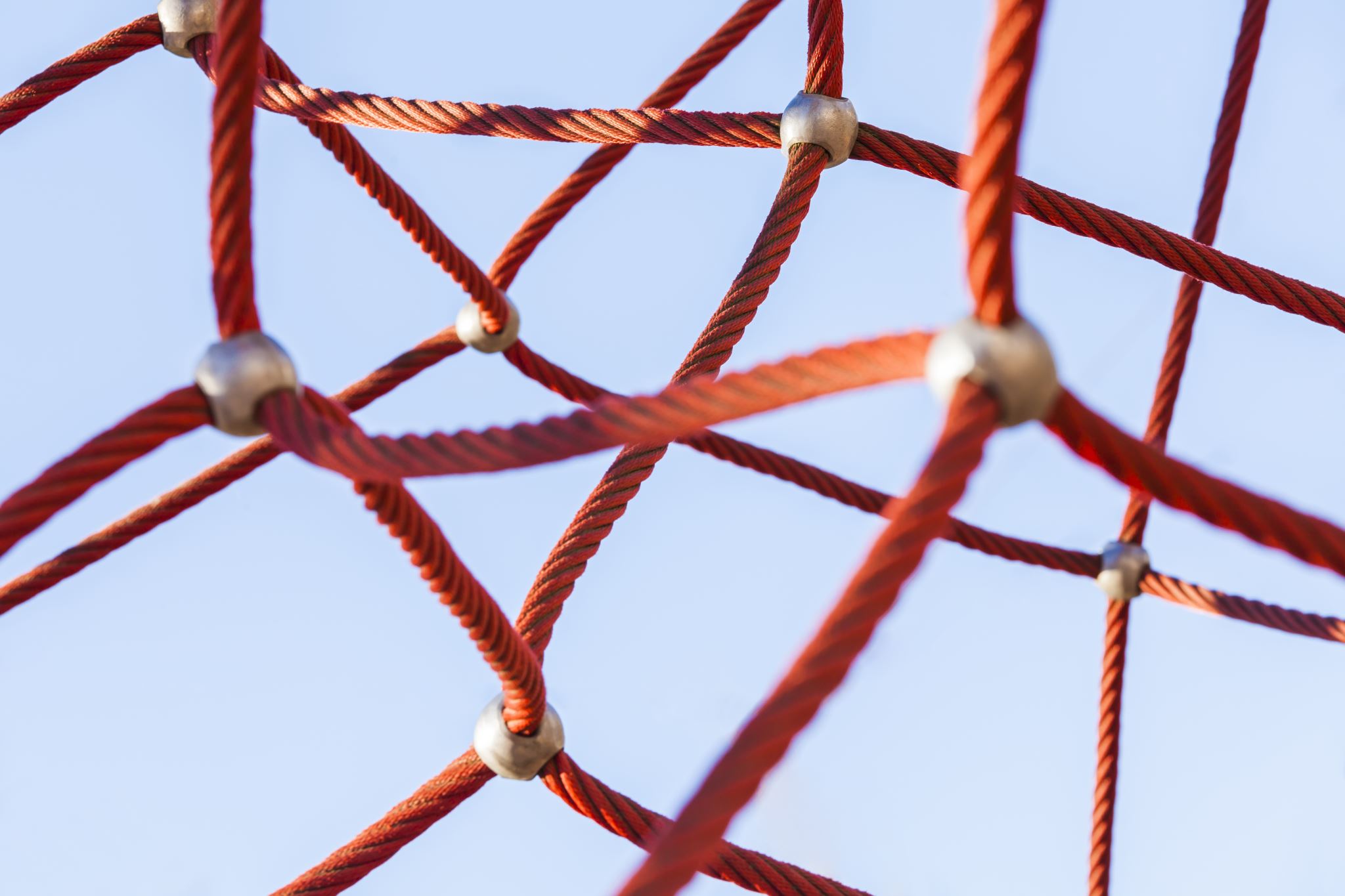 TONE PRACTICE
TRUMP TWEETS
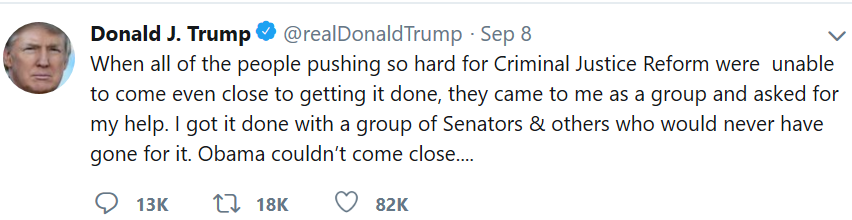 TONE:  author’s (or speaker’s) attitude toward 
Or opinion about a subject matter.
TONE=
Humble
Apathetic
Self-congratulatory
detached
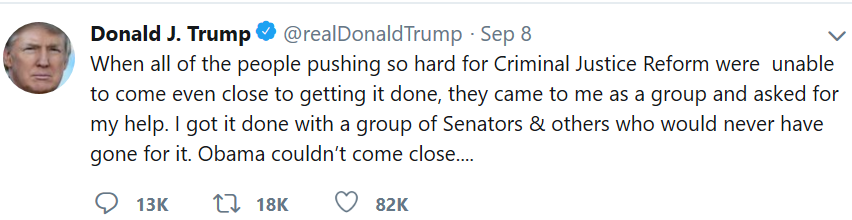 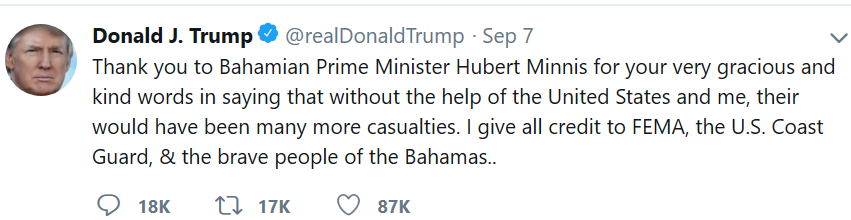 TONE=
Appreciative
Derogatory
Conciliatory
Lamenting